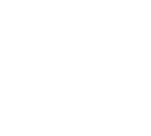 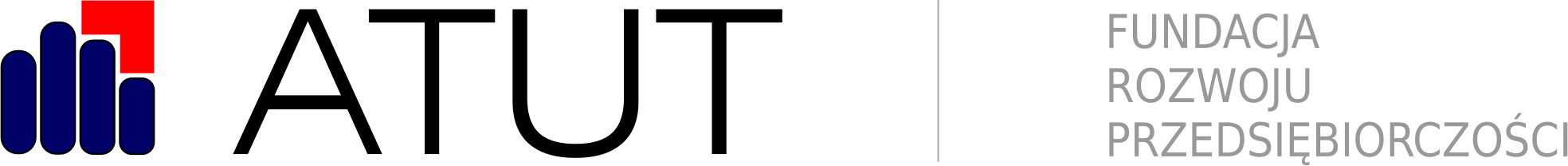 SZKOLENIA JAKO ELEMENT WSPARCIA MAŁYCH I ŚREDNICH FIRMdofinansowanie szkoleń dla firm prowadzących działalność w Mrągowieprowadzący – Wojciech Zalewski, prezes Zarządu Fundacji Rozwoju Przedsiębiorczości w Ostródzie
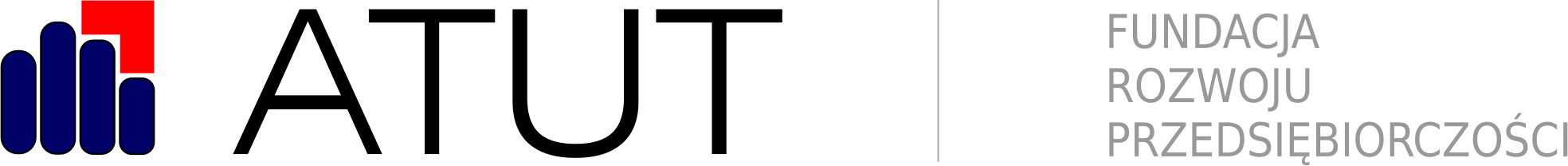 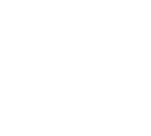 BAZA USŁUG ROZWOJOWYCH
KTO MOŻE UCZESTNICZYĆ:
przedsiębiorstwa z sektora MŚP posiadające siedzibę, filię, delegaturę lub oddział na terenie województwa warmińsko – mazurskiego, prowadzące działalność gospodarczą na terenie województwa warmińsko – mazurskiego przez co najmniej 6 miesięcy przed otrzymaniem wsparcia w ramach projektu;
wyłącznie pracownicy świadczący pracę na terenie województwa warmińsko – mazurskiego.
Aby otrzymać dofinansowanie, należy złożyć dokumenty rekrutacyjne, wziąć udział w szkoleniu i złożyć wniosek w celu uzyskania refundacji aż do 80% wartości szkolenia.
Aby uzyskać dofinansowanie w wysokości 80% wystarczy spełnić jeden z poniższych warunków:
posiadanie statusu mikro- lub małego przedsiębiorcy;
prowadzenie działalności gospodarczej na terenie miasta/miast średnich lub miasta/miast średnich tracących funkcje społeczno-gospodarcze (Bartoszyce, Kętrzyn, Lidzbark Warmiński, Mrągowo, Szczytno, Braniewo, Działdowo, Elbląg, Iława, Ostróda, Ełk, Giżycko, Olecko, Pisz);
objęcie usługami rozwojowymi własnych pracowników powyżej 50 roku życia i/lub pracowników o niskich kwalifikacjach;
prowadzenie działalności przyczyniającej się do rozwoju inteligentnych specjalizacji województwa (w naszym województwie to ekonomia wody, meblarstwo i żywność wysokiej jakości);
posiadanie statusu przedsiębiorstwa wysokiego wzrostu (firma odnotowała wzrost przychodów ze sprzedaży lub zatrudnienia na poziomie większym niż 20% średniorocznie
w okresie trzech kolejnych lat);
korzystanie z usługi rozwojowej prowadzącej do zdobycia kwalifikacji lub walidacji o których mowa w art. 2 ustawy z dnia 22 grudnia 2015 r. o Zintegrowanym Systemie Kwalifikacji;
uzyskanie wsparcia w postaci analizy potrzeb rozwojowych lub planów rozwoju w ramach Działania 2.2 PO WER.